IGCSE GEOGRAPHY: 1.4 POPULATION DENSITY AND DISTRIBUTION
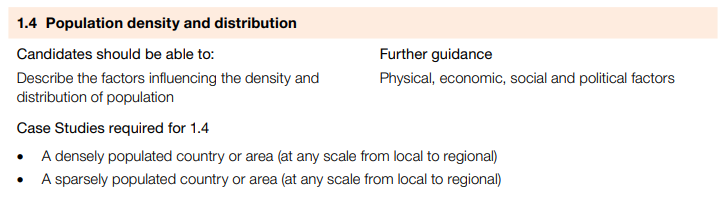 IGCSE GEOGRAPHY: 1.4 POPULATION DENSITY AND DISTRIBUTION
Population density is the average number of people per square kilometre.

It is a way of measuring population distribution. It shows whether an area is sparsely or densely populated. 

Population density is calculated using the following formula: Population density = total population divided by total land area in km²
From the map, it is clear that population density in some regions has increased as the population has grown. It is also clear that population density is uneven, with some regions, such as Western Europe, being densely populated and others, such as Australia being sparsely populated.
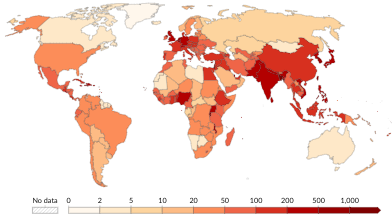 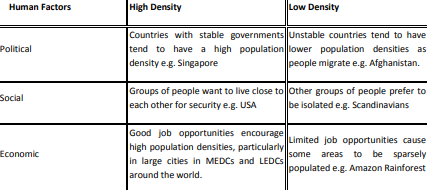 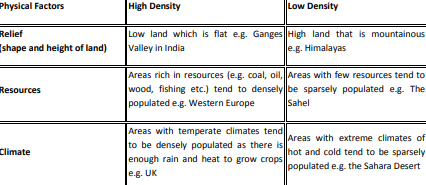 IGCSE GEOGRAPHY: 1.4 POPULATION DENSITY AND DISTRIBUTION
CASE STUDY: HIMALAYAN MOUNTAIN - SPARSELY POPULATED AREA
PHYSICAL FACTORS FOR THE HIMALAYAN MOUNTAINS BEING SPARSELY POPULATED
The mountainous relief: (steepness) of the Himalayas makes it very challenging to build roads, making large areas virtually inaccessible. Construction of houses is difficult and access to water is limited. It is also very hard to grow crops in this environment. The high altitude, with low oxygen levels, makes any kind of economic activity difficult.
The cold climate: provides significant challenges in staying warm and with limited energy resources, the environment is largely inhospitable.
Infertile land: due to thin soils and cold temperatures reducing the recycling of nutrients.
Natural disasters: such as earthquakes and avalanches are common in the Himalayas, making the region very dangerous to human life.
HUMAN FACTORS FOR THE HIMALAYAN MOUNTAINS BEING SPARSELY POPULATED
Economic factors
As few people live in the Himalayas there are few jobs available to people. 
Due to the mountainous terrain, there is very little utility provision in the area including electricity, sanitation and freshwater provision.
The Himalayas are remote and isolated which means communications are poor. As the area is so inaccessible there are few economic opportunities in the region. Access to the Himalayas is mainly by foot or helicopter.
Social factors: Very few people live in the area which, in itself, discourages people from locating here.
Political factors: There are few public services in the area.
CONTEXT: Pop. density 181 per km2
The Himalayas is a mountain range in Asia, separating the plains of the Indian subcontinent from the Tibetan Plateau. The mountain range has many of the Earth’s highest peaks, including the highest, Mount Everest, Nepal.
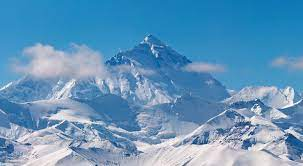 IGCSE GEOGRAPHY: 1.4 POPULATION DENSITY AND DISTRIBUTION
CASE STUDY: GREATER LONDON- DENSELY POPULATED AREA
CONTEXT: Pop. Density 5,598/km2

Greater London is one of the most densely populated areas in the UK. There are a range of human and physical factors that have led to this.
PHYSICAL FACTORS FOR GREATER LONDON BEING DENSELY POPULATED
London is located on the River Thames: Historically, the river was used for drinking, washing and waste and is one of the reasons the city was established in this location. The river became increasingly important for transporting raw materials and manufactured goods
London is located on flat land, making it easy to build houses and offices.
London experiences mild weather: This, along with an absence of natural disasters in the area makes it a relatively safe place to live.
HUMAN FACTORS FOR GREATER LONDON BEING DENSELY POPULATED
Economic factors: London is an important global centre for finance and trade. These sectors, along with tourism, provide many jobs. The city has an excellent communications infrastructure, particularly with regards to internet access and mobile phone provision. London has an effective integrated transport infrastructure which, along with a number of local airports, makes it very accessible.
Social factors: Crime rates are relatively low compared to other major cities around the world. Education and health care provision in London is very good, which attracts people to the area.
Political factors: The British Government offers a range of incentives including building grants, housing schemes and transport infrastructure schemes. This encourages business to the area, creating jobs and encouraging people to the area. Public services such as education, transport, parks and other amenities are good in London which encourages people to the area.
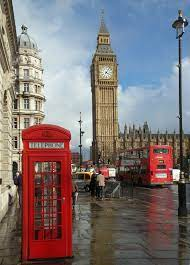